Castlevampire
Castlevampire
Castlevampire
GOTHIC BACKGROUND SLIDES
Introduction
Lorem ipsum odor amet, consectetuer adipiscing elit. Litora ullamcorper non fermentum sem malesuada. Nam turpis nullam congue dis bibendum phasellus nibh condimentum. Maximus dapibus vulputate aptent dapibus elit elit. Vitae aenean hendrerit adipiscing ut fusce velit primis habitasse. Metus nostra mus nam nibh consectetur donec. Enim habitant penatibus dictumst convallis cubilia placerat. Nunc id arcu habitasse tempus himenaeos, cursus a finibus.
Compare
Contrast
Lorem ipsum odor amet, consectetuer adipiscing elit. Litora ullamcorper non fermentum sem malesuada. Nam turpis nullam congue dis bibendum phasellus nibh condimentum.
Lorem ipsum odor amet, consectetuer adipiscing elit. Litora ullamcorper non fermentum sem malesuada. Nam turpis nullam congue dis bibendum phasellus nibh condimentum.
Agenda Page
Point 02
Point 03
Point 01
Lorem ipsum odor amet, consectetuer adipiscing elit. Litora ullamcorper non fermentum sem malesuada.
Lorem ipsum odor amet, consectetuer adipiscing elit. Litora ullamcorper non fermentum sem malesuada.
Lorem ipsum odor amet, consectetuer adipiscing elit. Litora ullamcorper non fermentum sem malesuada.
Timeline
Of Events
Point 03
Lorem ipsum odor amet, consectetuer adipiscing elit. Litora ullamcorper non fermentum sem malesuada.
Point 02
Point 04
Lorem ipsum odor amet, consectetuer adipiscing elit. Litora ullamcorper non fermentum sem malesuada.
Lorem ipsum odor amet, consectetuer adipiscing elit. Litora ullamcorper non fermentum sem malesuada.
Point 01
Point 05
Lorem ipsum odor amet, consectetuer adipiscing elit. Litora ullamcorper non fermentum sem malesuada.
Lorem ipsum odor amet, consectetuer adipiscing elit. Litora ullamcorper non fermentum sem malesuada.
01
02
Lorem ipsum odor amet, consectetuer adipiscing elit. Litora ullamcorper non fermentum sem malesuada.
Main Points
Lorem ipsum odor amet, consectetuer adipiscing elit. Litora ullamcorper non fermentum sem malesuada.
Point 03
Point 01
Lorem ipsum odor amet, consectetuer adipiscing elit. Litora ullamcorper non fermentum sem malesuada.
Lorem ipsum odor amet, consectetuer adipiscing elit. Litora ullamcorper non fermentum sem malesuada.
Point 02
Point 04
Lorem ipsum odor amet, consectetuer adipiscing elit. Litora ullamcorper non fermentum sem malesuada.
Lorem ipsum odor amet, consectetuer adipiscing elit. Litora ullamcorper non fermentum sem malesuada.
Key Points
Chapter 01
Lorem ipsum odor amet, consectetuer adipiscing elit. Litora ullamcorper non fermentum sem malesuada. Nam turpis nullam congue dis bibendum phasellus nibh condimentum. Maximus dapibus vulputate aptent dapibus elit elit.
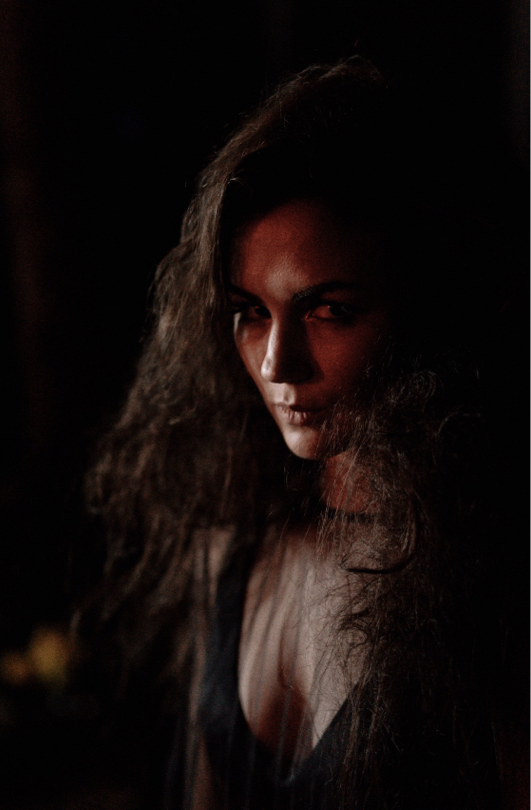 Topic Here
Lorem ipsum odor amet, consectetuer adipiscing elit. Litora ullamcorper non fermentum sem malesuada. Nam turpis nullam congue dis bibendum phasellus nibh condimentum. Maximus dapibus vulputate aptent dapibus elit elit.
Point 01
Point 02
Lorem ipsum odor amet, consectetuer adipiscing elit. Litora ullamcorper non fermentum sem malesuada.
Lorem ipsum odor amet, consectetuer adipiscing elit. Litora ullamcorper non fermentum sem malesuada.
Topic Here
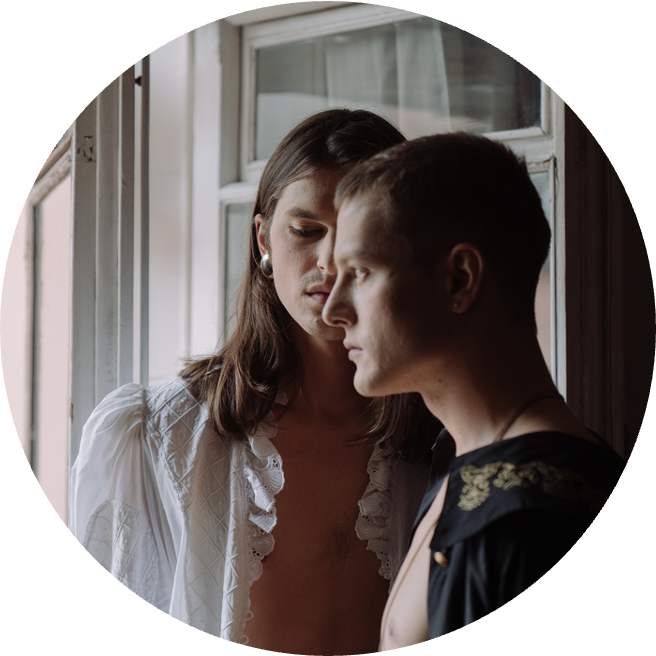 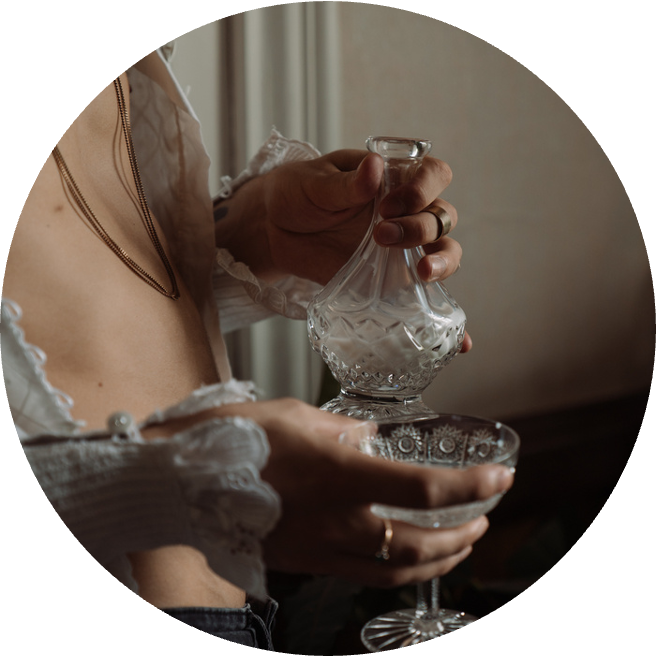 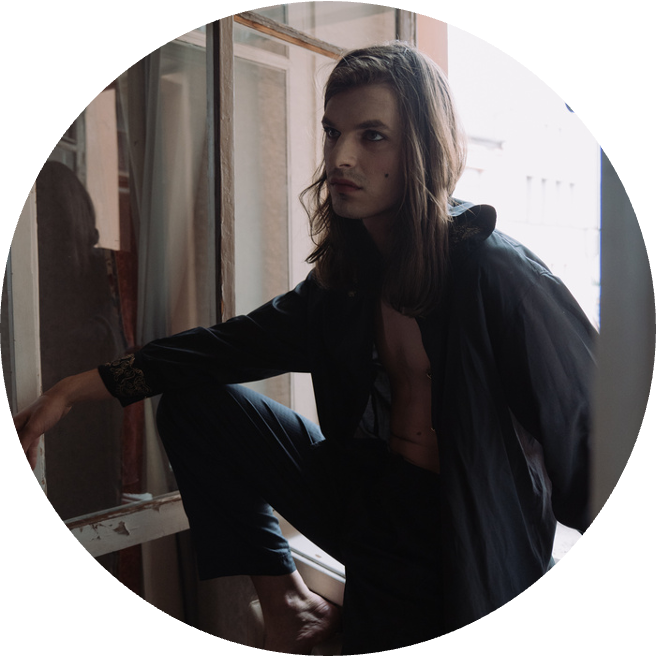 Point 03
Point 02
Point 01
Lorem ipsum odor amet, consectetuer adipiscing elit.
Lorem ipsum odor amet, consectetuer adipiscing elit.
Lorem ipsum odor amet, consectetuer adipiscing elit.
Statistics
Lorem ipsum odor amet, consectetuer adipiscing elit. Litora ullamcorper non fermentum sem malesuada. Nam turpis nullam congue dis bibendum phasellus nibh condimentum.
50%
Point 01
Lorem ipsum odor amet, consectetuer adipiscing elit. Litora ullamcorper non fermentum sem malesuada.
60%
Point 02
Lorem ipsum odor amet, consectetuer adipiscing elit. Litora ullamcorper non fermentum sem malesuada.
40%
32%
89%
Point 01
Point 03
Point 02
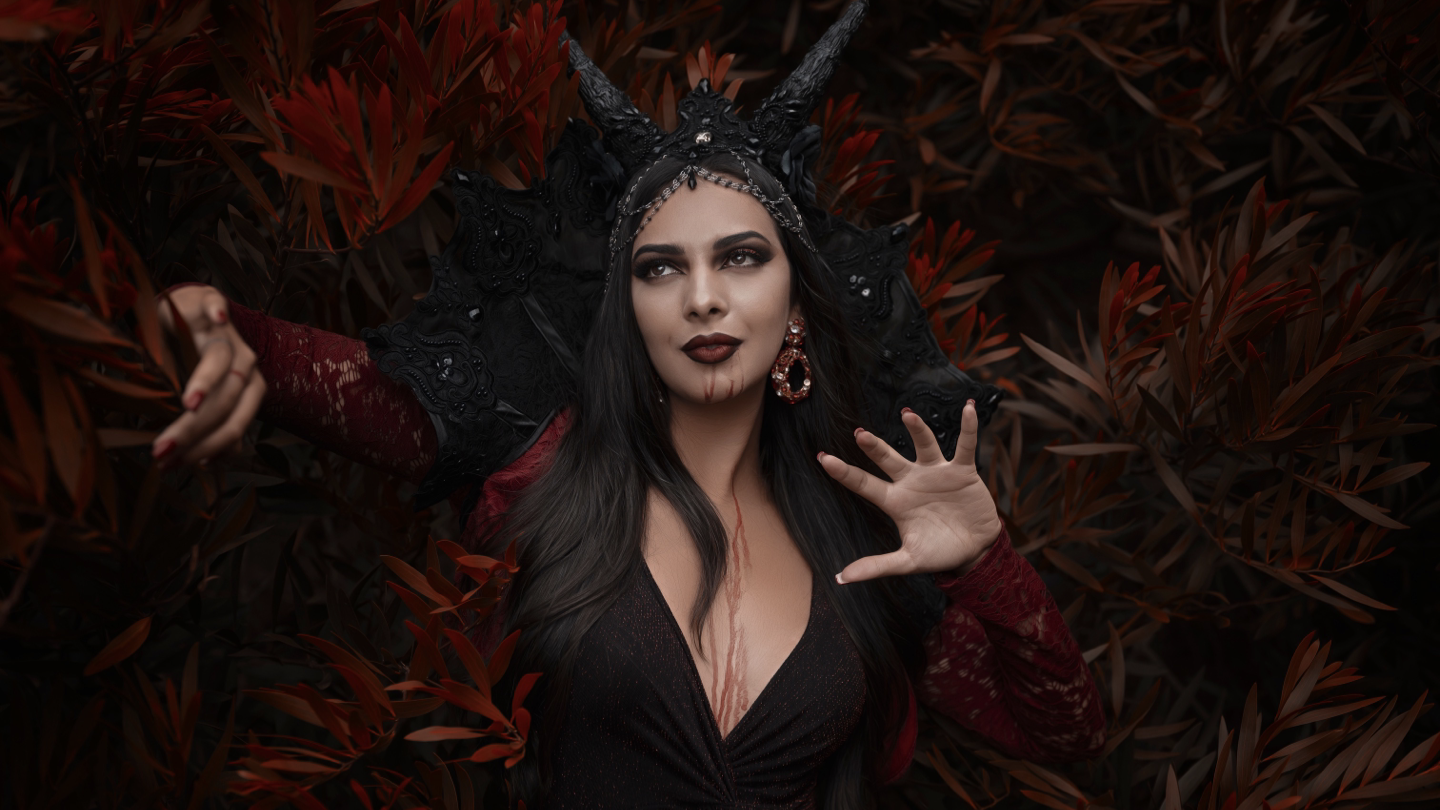 A photo is worth a thousand words.
End
The
End
The
End
The
RESOURCE PAGE
Use these design resources in your Canva Presentation.
Fonts
Design Elements
This presentation template
uses the following free fonts:
TITLES:
UNIFRAKTUR MAGUNIA

HEADERS:
MULI

BODY COPY:
MULI
You can find these fonts online too.
Colors
#000000
#FFFFFF
#D31515
DON'T FORGET TO DELETE THIS PAGE BEFORE PRESENTING.
CREDITS
This presentation template is free for everyone to use thanks to the following:
for the presentation template
Pexels, Pixabay
for the photos
Happy designing!